Lecture 27Two-port Network
Hung-yi Lee
Reference
Chapter 14.1, 14.2, 14.3 (out of the scope)
Two and Three Terminal Networks
Circuit
i
+
Circuit
Two-Terminal
Network
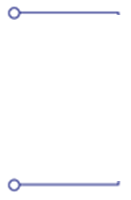 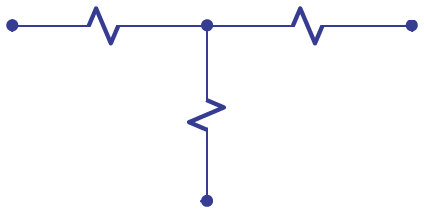 Three-Terminal
Network
v
-
i
Chapter 2
Chapter 4.6
Four Terminal Network
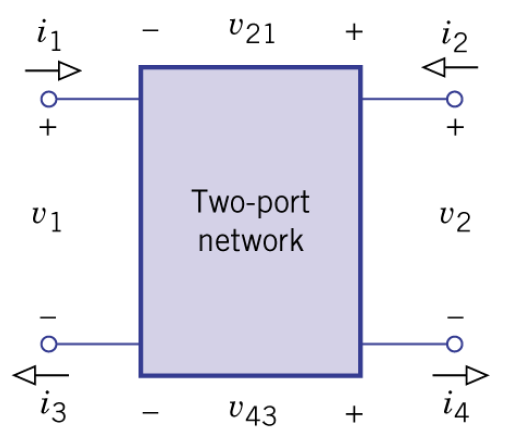 i1 = i3
i2 = i4
Input port
Output port
4 parameters: i1, v2, i2, v2
(E.g. Filter)
Two-Port Network
Is it a two-port network?
i12
i2
i1
i11
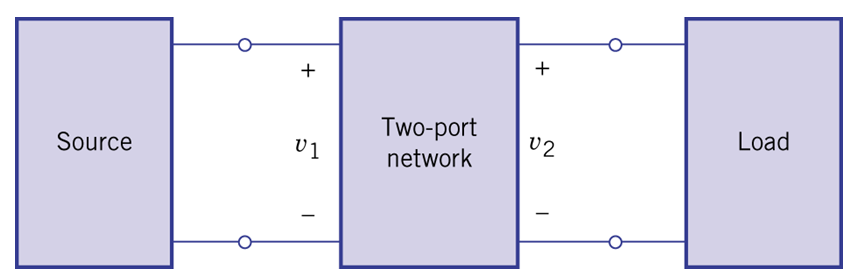 i2
i1
Is it a two-port network?
Note
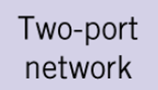 Two-port network can be expressed by the phasor notation.
A two-port network contains no independent sources, although it may contain controlled sources.
i-v characteristics
Z parameters:
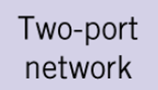 Z parameters
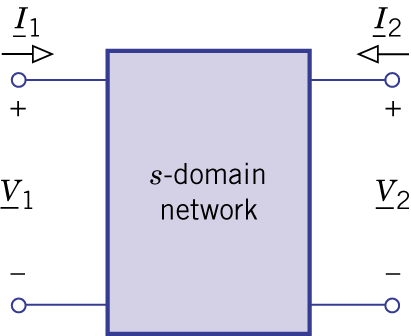 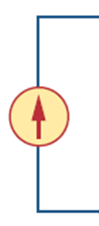 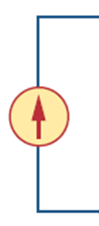 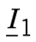 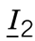 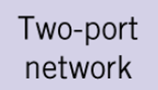 Superposition Principle:
Any current (or voltage) for an element is the weighted sum of the voltage (or current) of the sources.
Z parameters
How to find the Z parameters?
Set
Set
Z parameters – Example 14.1
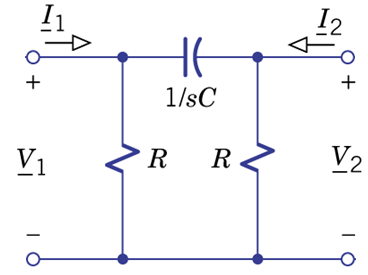 Set
Z parameters – Example 14.1
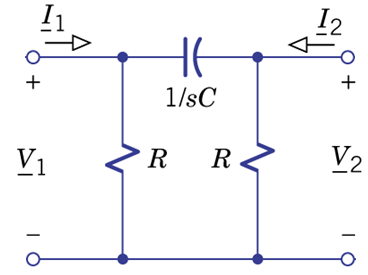 Find z11 and z21……
Set
symmetric
Equivalent Two Port Network
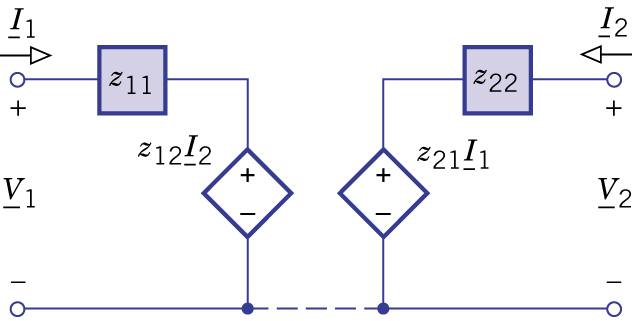 Three Impedances, 
One controlled source
Two Impedances, 
Two controlled sources
Equivalent Two Port Network
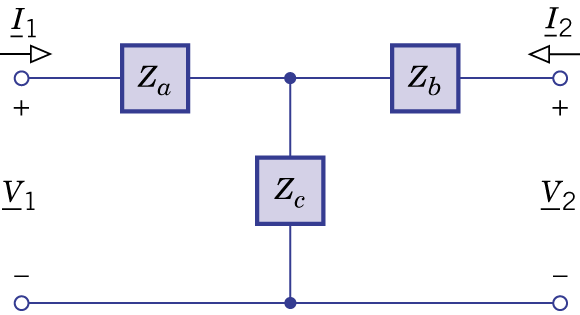 Tee Network
Set
Set
Reciprocal
Network
Equivalent Two Port Network
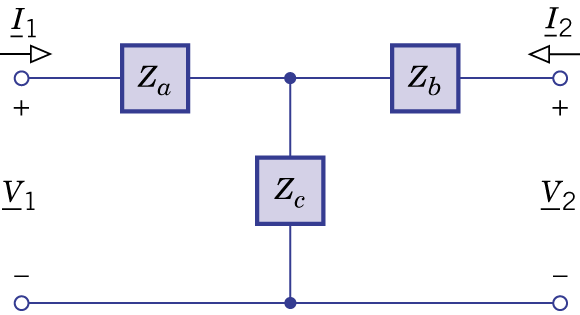 Tee Network



Reciprocal Network
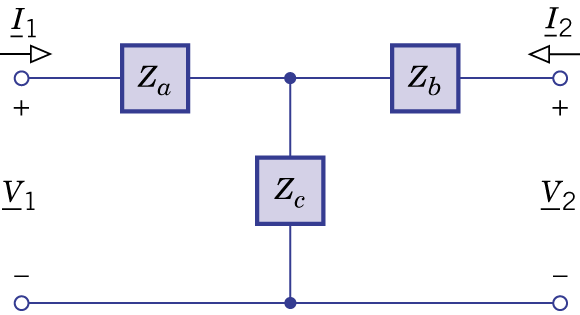 Equivalent Two Port Network
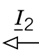 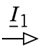 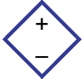 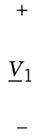 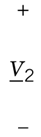 Other kinds of Parameters
y parameters:
Z parameters:
The y parameters does not always exist.
[z] is not always invertible.
6 kinds of Parameters
z parameters:
h parameters:
T parameters:
y parameters:
g parameters:
t parameters:
Be careful!
T/t Parameters
T/t for transmission
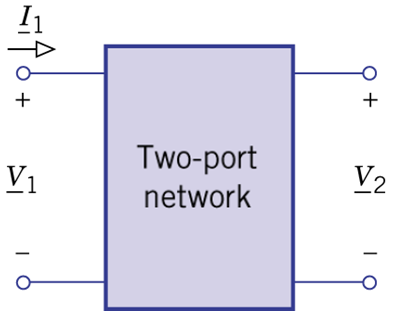 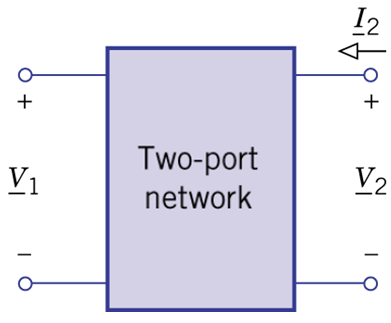 For T Parameters
For t Parameters
[Speaker Notes: Small t is the same]
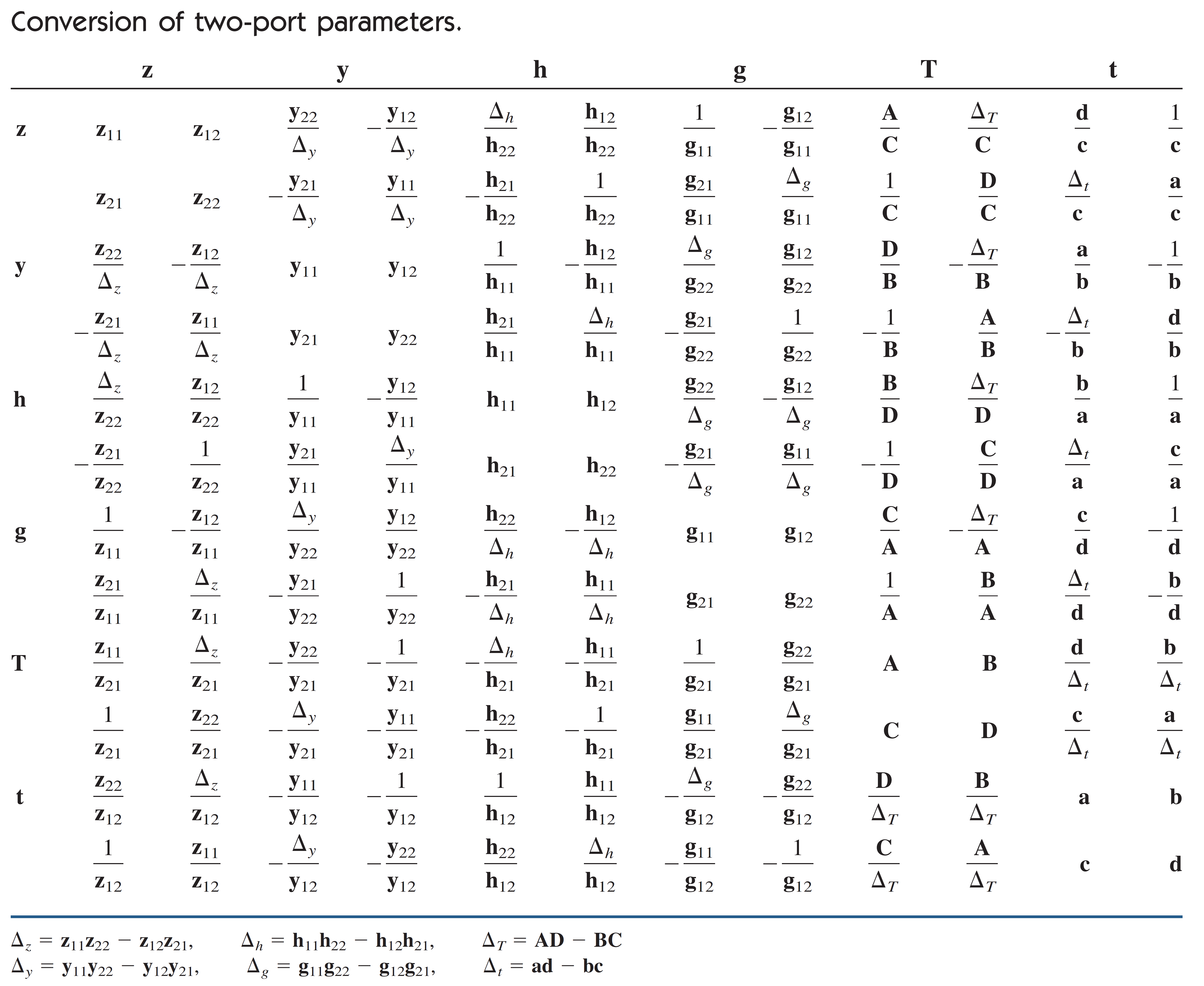 [Speaker Notes: How to use this chart?]
Connecting the Two-port Networks
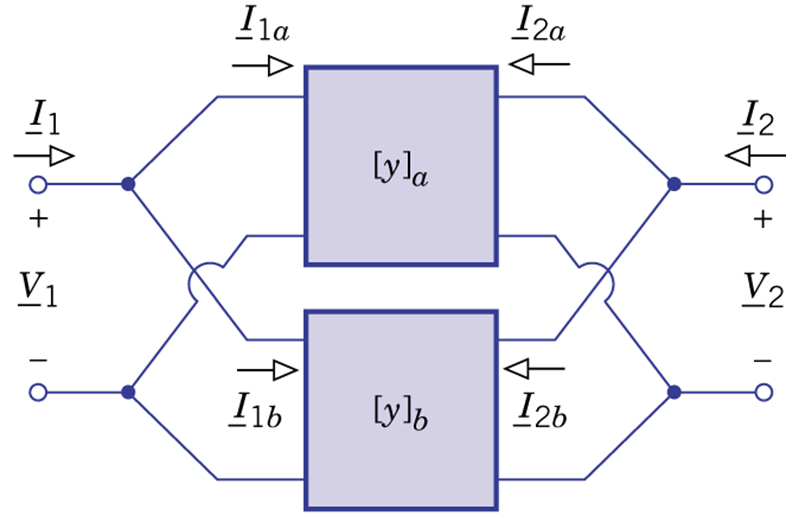 Parallel Connection:


Series Connection:


Cascade Connection:
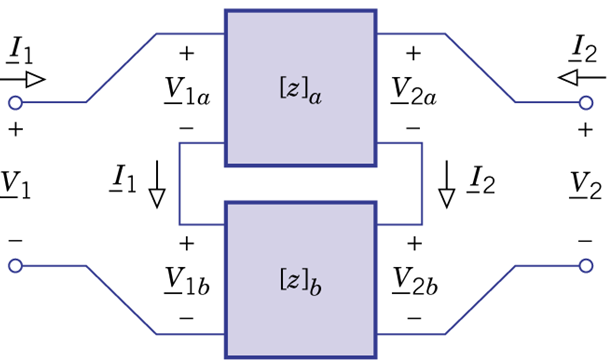 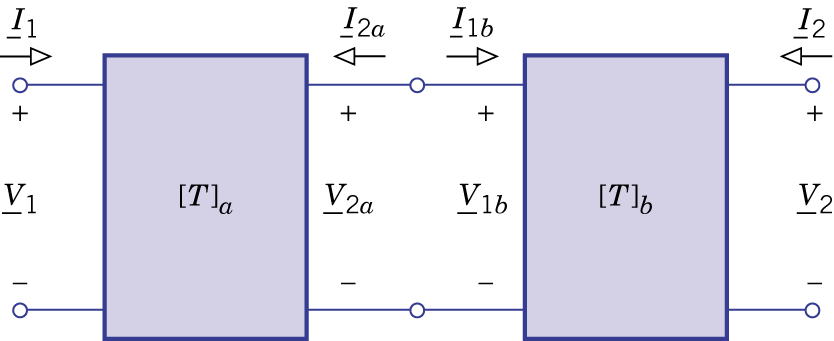 Parallel Connection
Parallel Connection
Parallel Connection - Note
Parallel two two-port network can break the port condition
Series Connection
Series Connection
Not always true because parallel connection may also break the port condition
Cascade connection
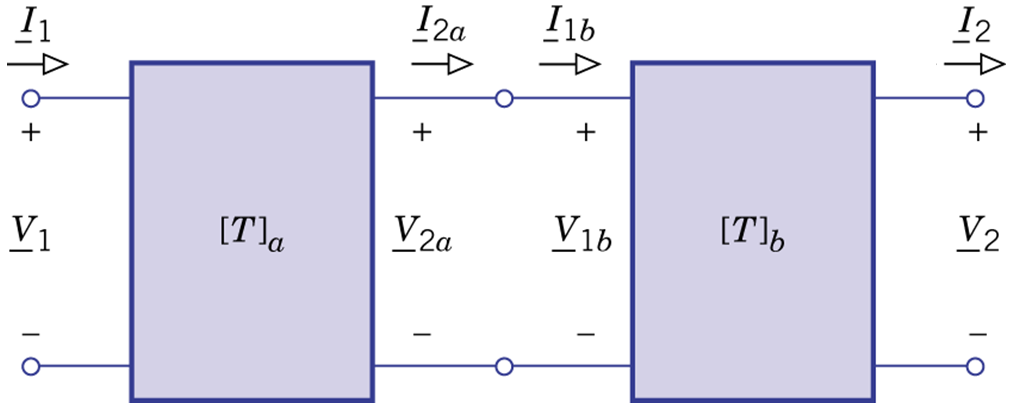 The overall T parameters equals the product of the individual T parameters.
[Speaker Notes: Can we really do that]
Cascade connection
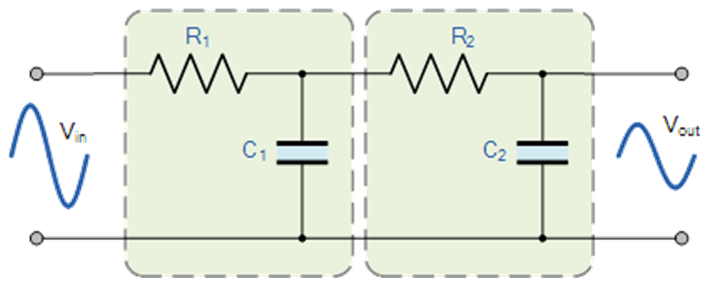 Cascade connection
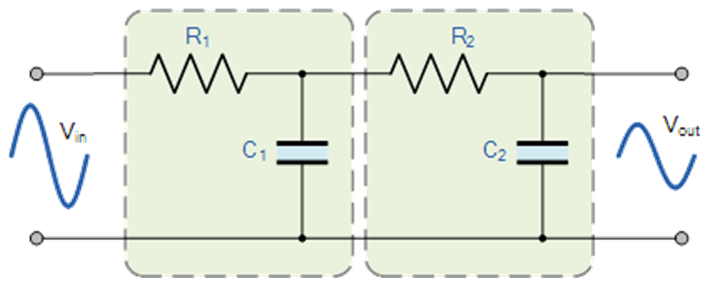 Cascade connection
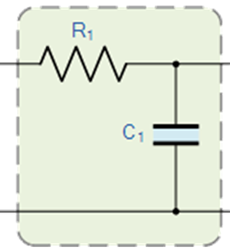 Cascade connection
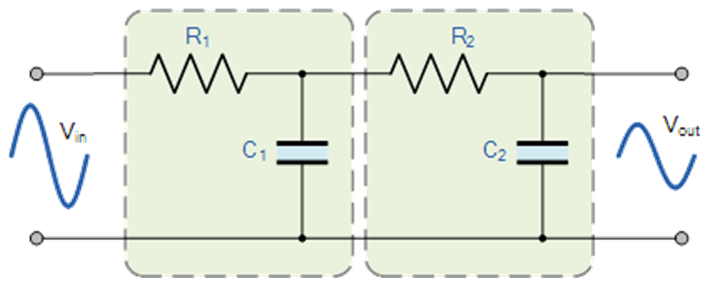 This Friday
練習 2011 的考古題
記得帶計算機
每次放一個題目在前面的投影片上
在限定時間內算出答案(可開書、可討論)
隨機點一位同學公布答案
[Speaker Notes: 要準備考卷]
Thank you!
Acknowledgement
感謝 張桓誠(b02)
上課時指出投影片的錯誤
Three Terminal to Two Port
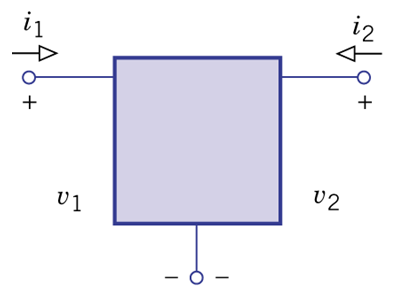 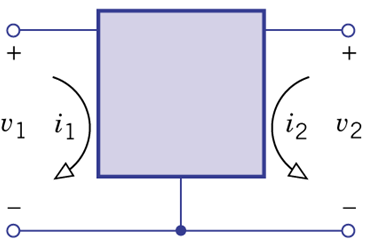